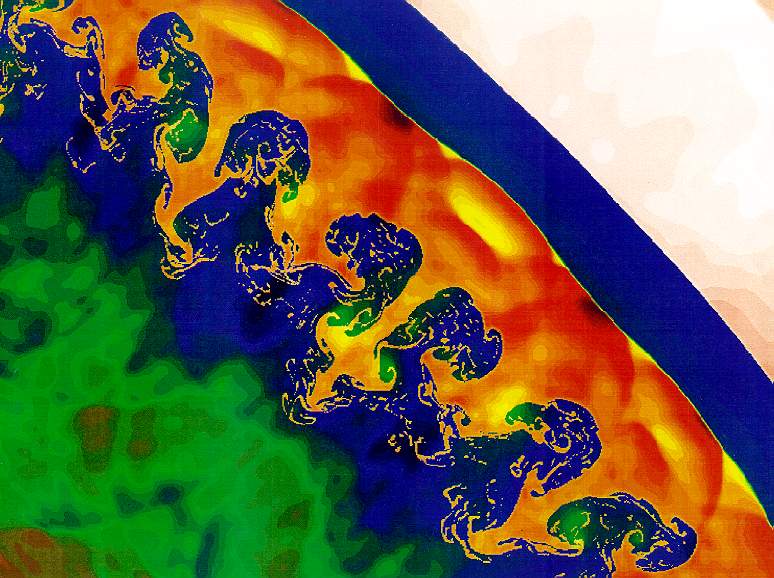 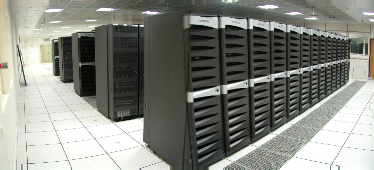 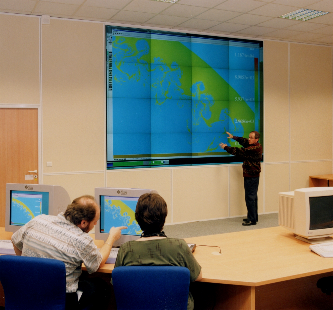 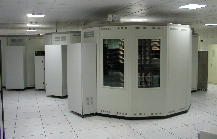 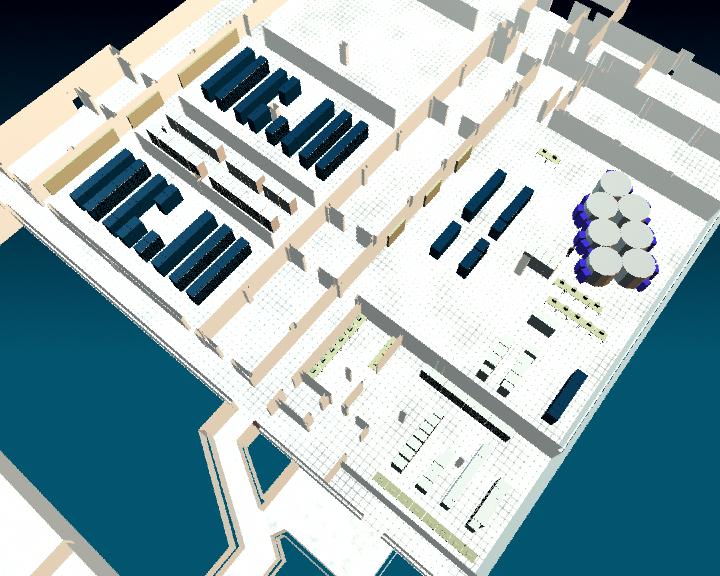 HPC at CEA/DAM
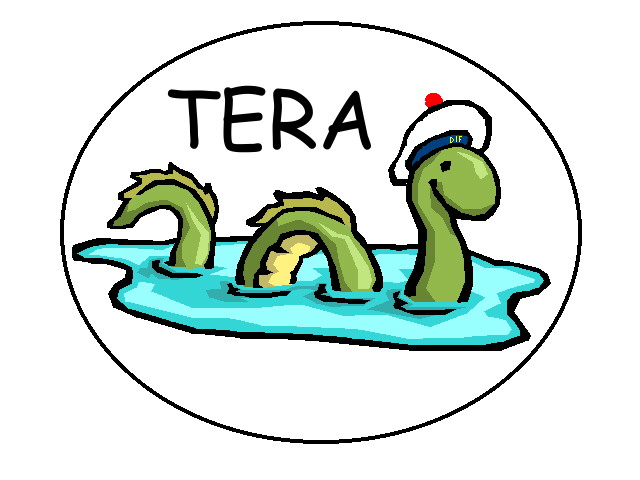 The TERA 1 super computer
 RFP 06/1999
 Order to COMPAQ 	  02/2000
 Intermediary machine .5 Tflops
 delivered 		  12/2000
 open to use		  02/2001
 fully operational	  06/2001
   (CRAY T90 stoped)
 Final machine 5 peak teraflops
 power on 	            4/12/2001
 1.13 TF sustained 13/12/2001
 3.98 LINPACK  	  04/2002   4 on TOP500
 open to all users	  09/2002
 fully operational 	  12/2002
  (Intermediary machine stoped)
Jean Gonnord
Program Director for Numerical Simulation
CEA/DAM

Thanks to Pierre Leca, François Robin 
And all CEA/DAM/DSSI Team
CEA/DAM
I/O
Node
I/O
Node
I/O
Node
Compute
Node
Compute
Node
Compute
Node
Compute
Node
Compute
Node
Compute
Node
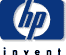 TERA 1 Supercomputer
Main features
50 TB of disks
December 2001

608(+32)*4 (1 Ghz)

5 Tflops
(1 Tflops)

3 TB

50 TB
(7.5 GB/s) 

600 kW
Installation

Nodes

Peak performance
(sustained requested)

Main Memory

Disks
(Bandwidth)

Power
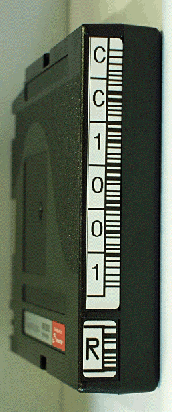 32 I/O nodes
608 compute nodes
170 frames, 90 km of cables
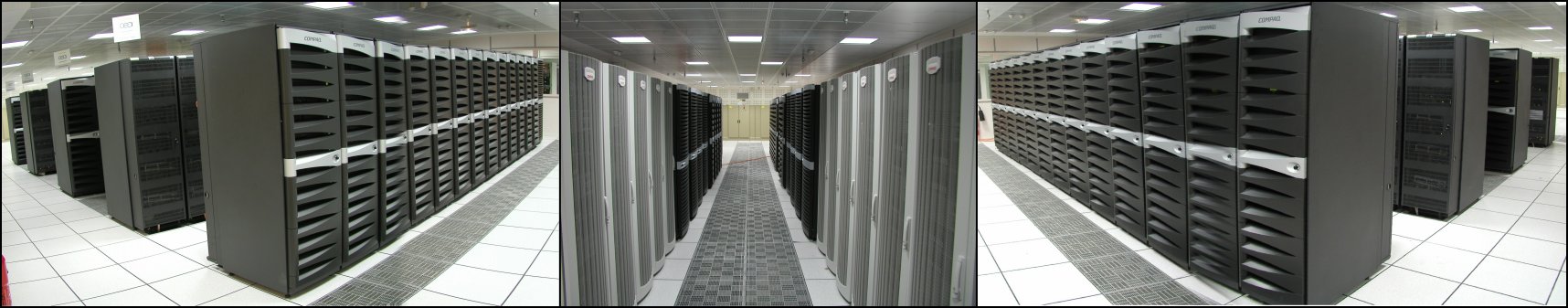 CEA/DAM
Key elements of the TERA computer
36 switches
2560 links at 400 Mb/s
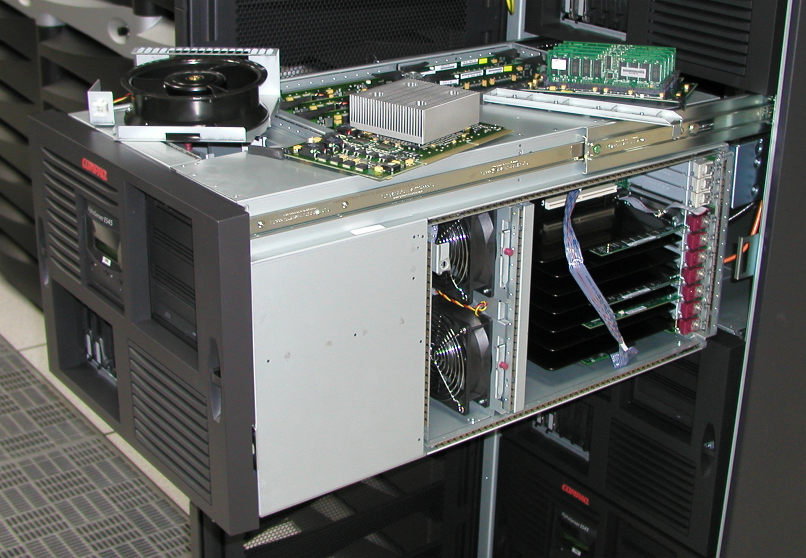 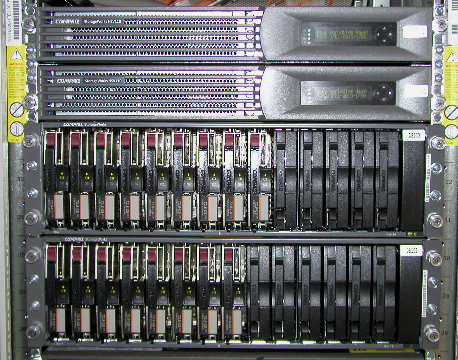 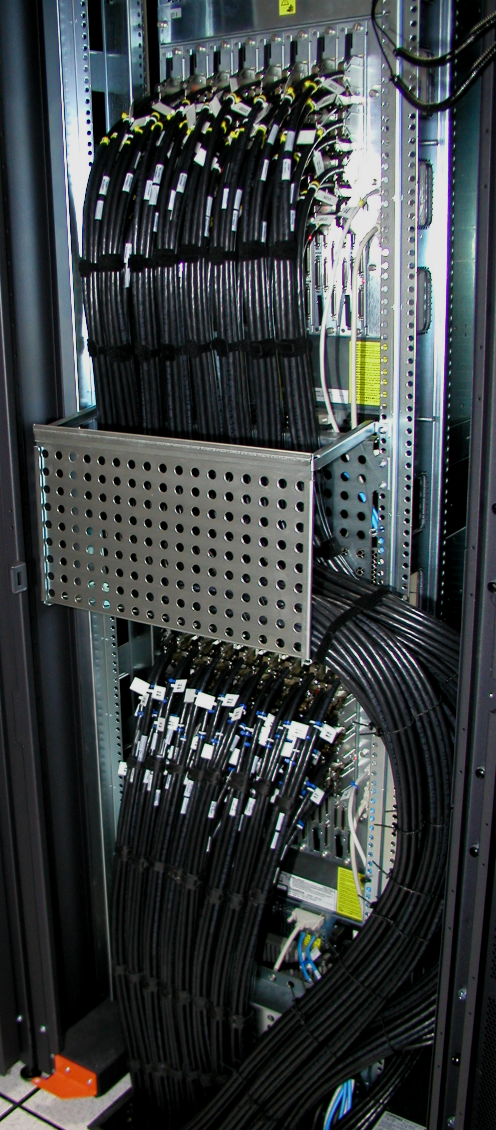 608 computational nodes – 8 Glops
(4 processors per node)
800 disks
72 Gb
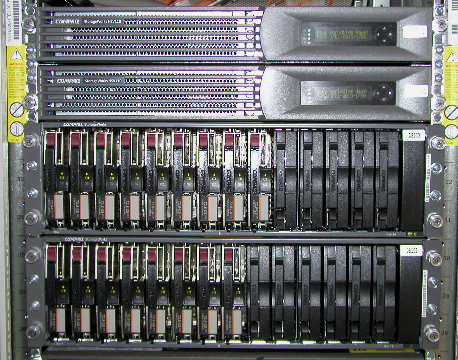 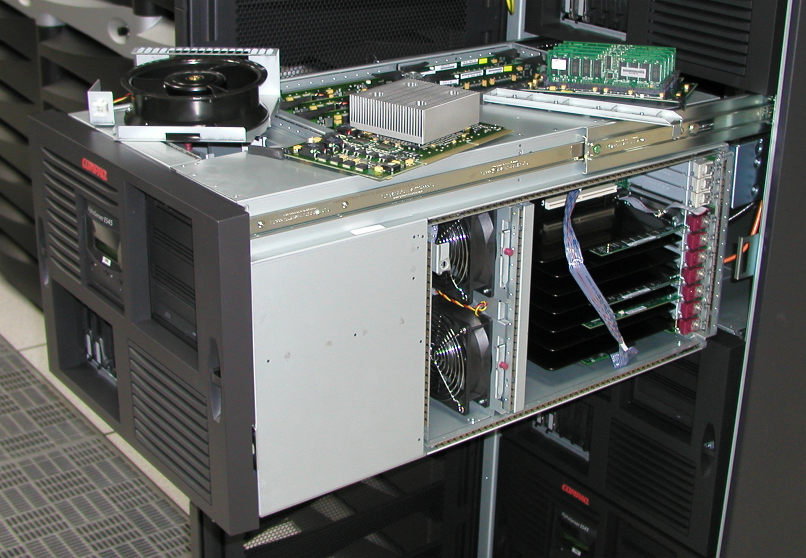 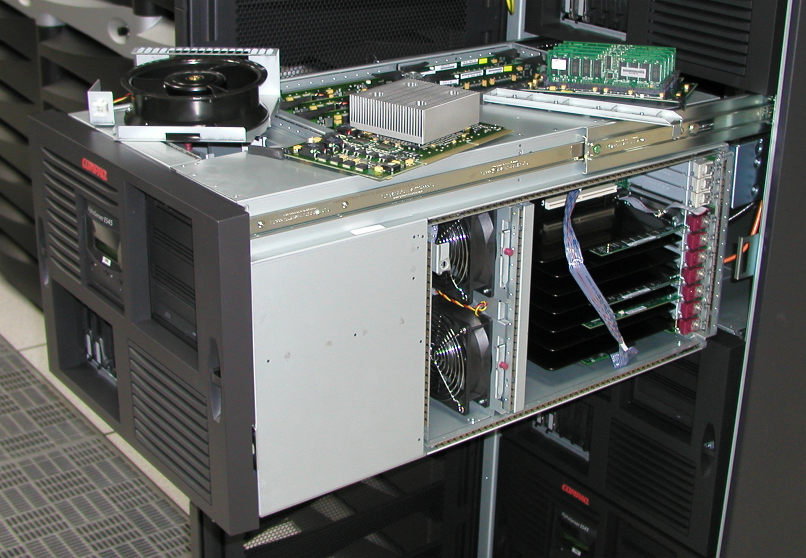 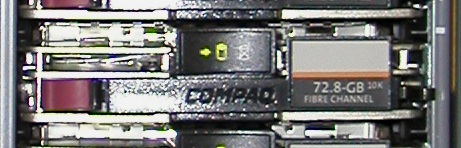 CEA/DAM
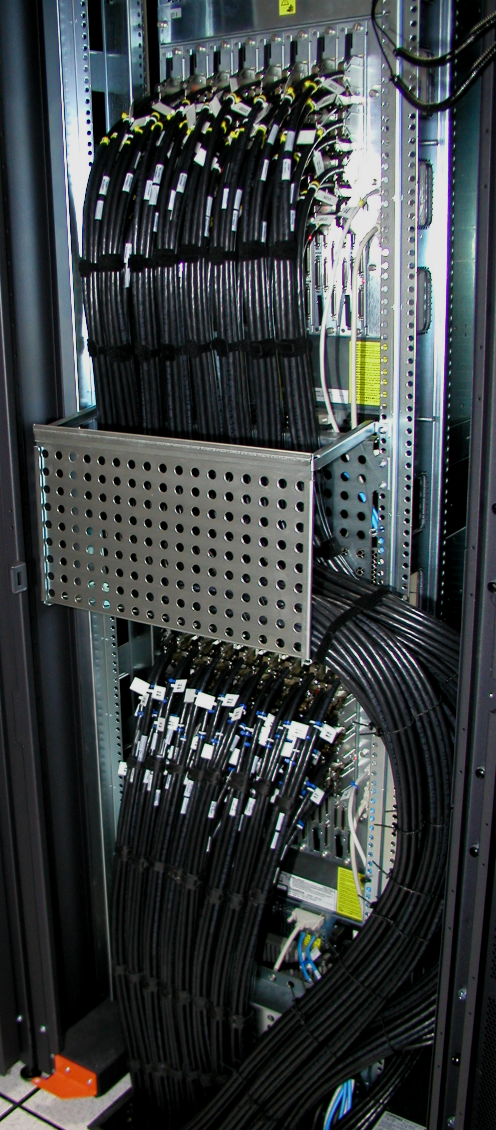 QSW Networks (dual rail)
80 ports
to lower
level
Each link
represents
8 cables
(400 MB/s)
64 ports
to higher
level
64 ports
to nodes
36 switches (128 ports) - 2560 links
CEA/DAM
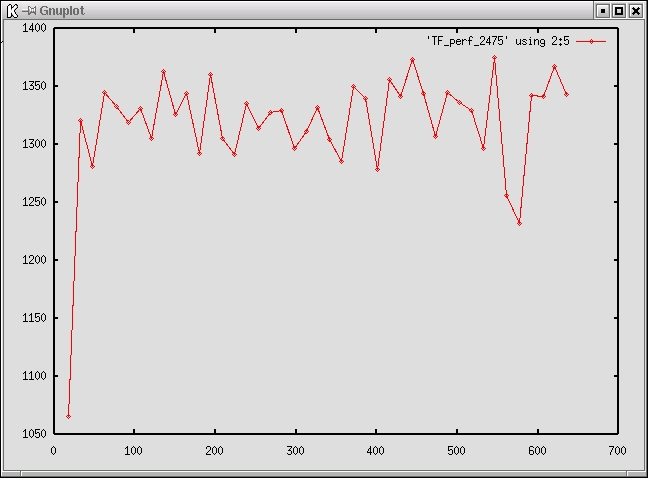 December 12, 2001 : 1,32 Tflops on 2475 processors10 billion cells
TERA Benchmark
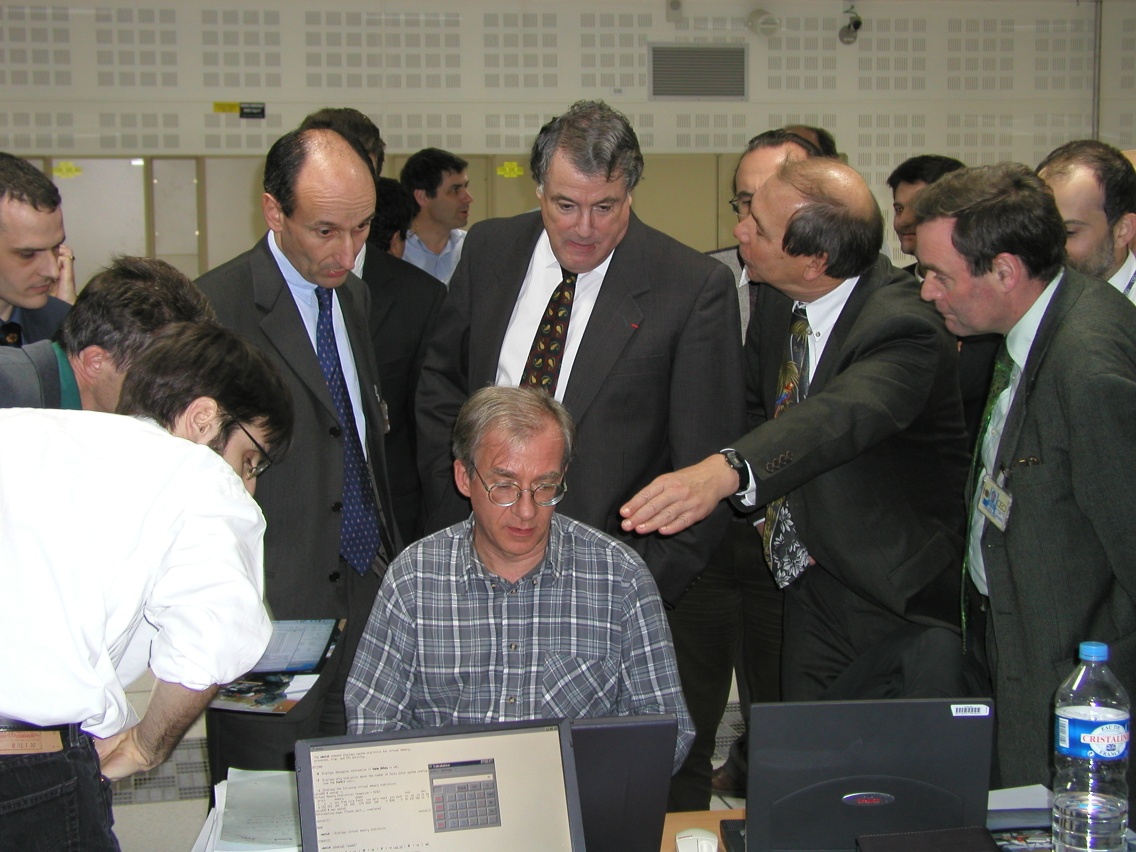 Show what really means 1 sustained Tflops !
A "demo applicaction" able to reach very high performances
Show that the whole system
can be used by a single application
B. Meltz
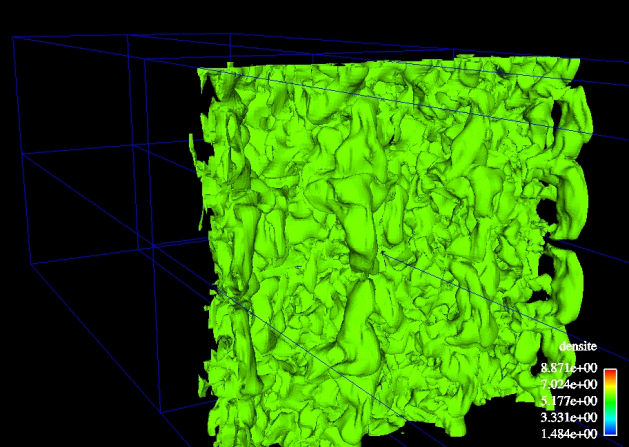 Euler Equations of gaz dynamics solved in a 3D Eulerian mesh
11 million cells
16 proc EV7
35 hours
CEA/DAM
One year after - First Return of Experience(key words : robustness and scalability)
CEA/DAM
Production Codes (1)
Four important codes requires a large part of computing power :
Currently : A,B,C, D (D under construction)
Old codes have been thrown away with the CRAY T90

A, B and D have been designed from the start for parallel systems (MPI)

C has been designed for vector machines
With minor modifications it has been possible to produce an MPI version scalable to 8 processors
CEA/DAM
Production Codes (2)
Relative performance to T90 (1 proc to 1 proc) is between 0.5 and 2

Good speed-up for A and B up to 64/128 procs depending on problem size
Speed-up of C reaches 4 for 8 processors
D scales to 1000+ processors

For users, it is now possible to work much faster than before :
Availability of a large number of processors + Good code performances

From weeks to days, from days to hours
More computations in parallel (parametric studies)
CEA/DAM
Advances in weapon simulation
Computation time (est.) CRAY T90 : more than 300 hours
Two nights on 64 processors TERA = 1 month on CRAY T90
CEA/DAM
Advances in simulation of instabilities
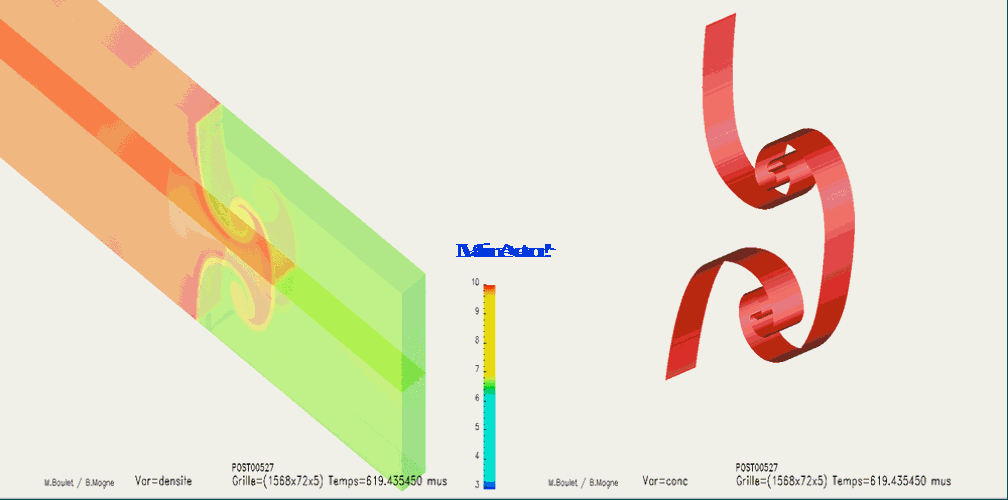 2000
0.5 millions of cells
400h*12 processors 
IBM SP2
2001
15 millions of cells
300h*32 processors 
COMPAQ
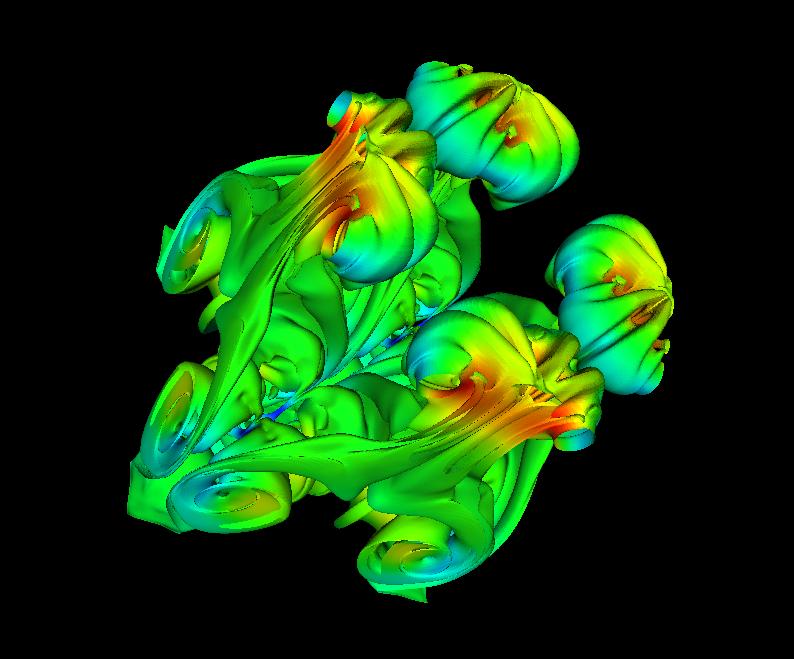 2000
6 millions of cells
450h*16 processors 
COMPAQ
2002
150 millions of cells
180h*512 processors 
HP
Author : M. Boulet
CEA/DAM
Advances in RCS computation
Number of
Unknown
Cone shaped object at  2 Ghz :
104 000 unknown
Matrix size :  85.5 GB
ODYSSEE
TERA
30 000 000
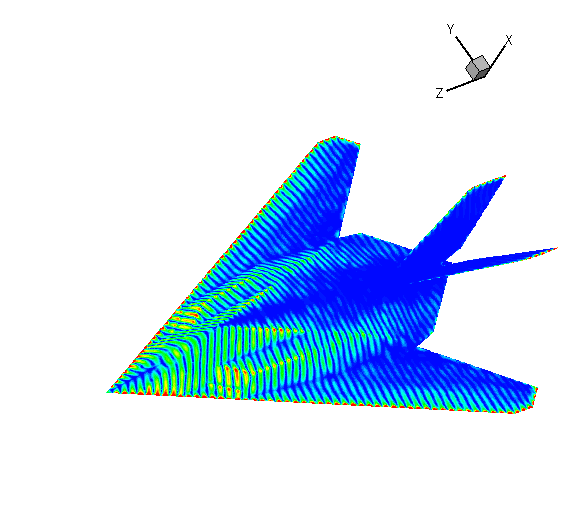   New numerical methods
	 EID formulation
	 Multipoles
	 Domain decomposition
	 Direct/iterative solver
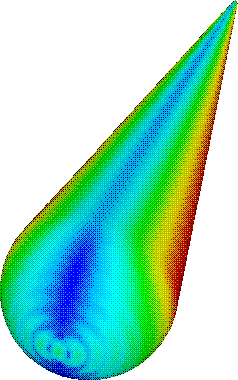 ARLENE
ARLAS
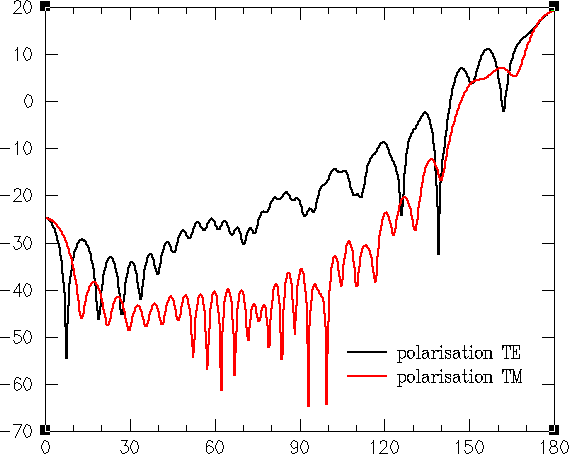 TERA
500 000
ARLENE
ARLAS
CRAY T3D/T3E
30 000
  Parallelism
ARLENE
CRAY
YMP
2000
1997
2003
1990
Authors : M. Sesques, M. Mandallena (CESTA)
CEA/DAM
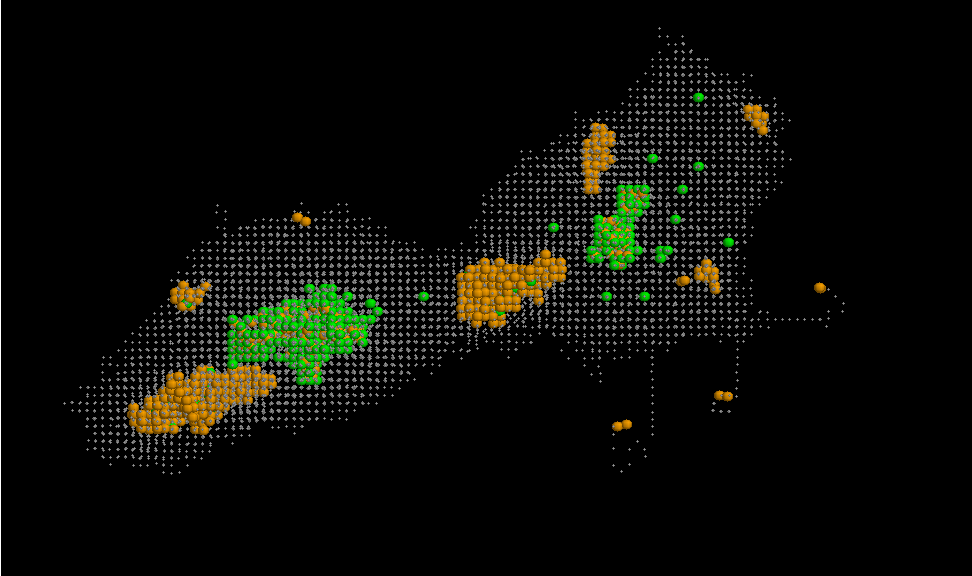 85  ps
9 M atomes
20 keV
5  nm
lacune
interstitiel
remplacement
Physics code : Plutonium Ageing
Pu239   -->   U235 (88 keV) + He (5.2 MeV)

=> Default creation : type and number ?

Tool :  Molecular dynamics (DEN/SRMP ; DAM/DSSI)
200 000 time steps 
4 weeks of computation 
32 processors of TERA

Also 20 106 atoms on 128 procs
Author : P. Pochet (CVA)
CEA/DAM
00:57:36
00:50:24
00:43:12
Temps  (HH:MM:SS)
00:36:00
00:28:48
00:21:36
00:14:24
00:07:12
00:00:00
64
128
256
512
1024
Nombre de processeurs
Physics codes
Simulation of laser beam propagation in LMJ (D. Nassiet)
2.5 day for 1 processor
Less than 1 hour for 64 procs

Laser-Plasma interaction (E. Lefebvre)
2D scalable to 256 procs
3D for the future

And many others …in material simulation, wave propagation ...
CEA/DAM
HERA hydro computation : 15 µm mesh (15,5 cm x 15,5 cm)
Reference computation EULER
   100 millions cells
AMR Computation
  ~3,5 millions cells
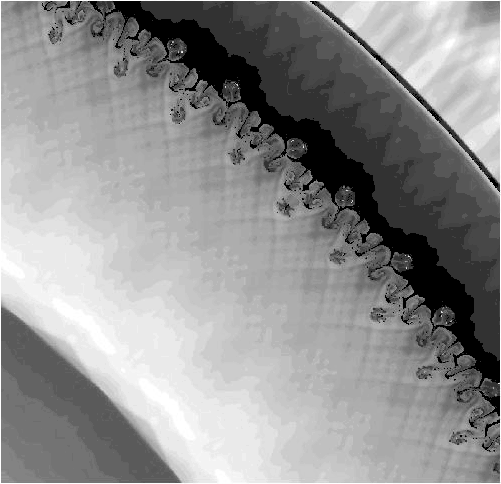 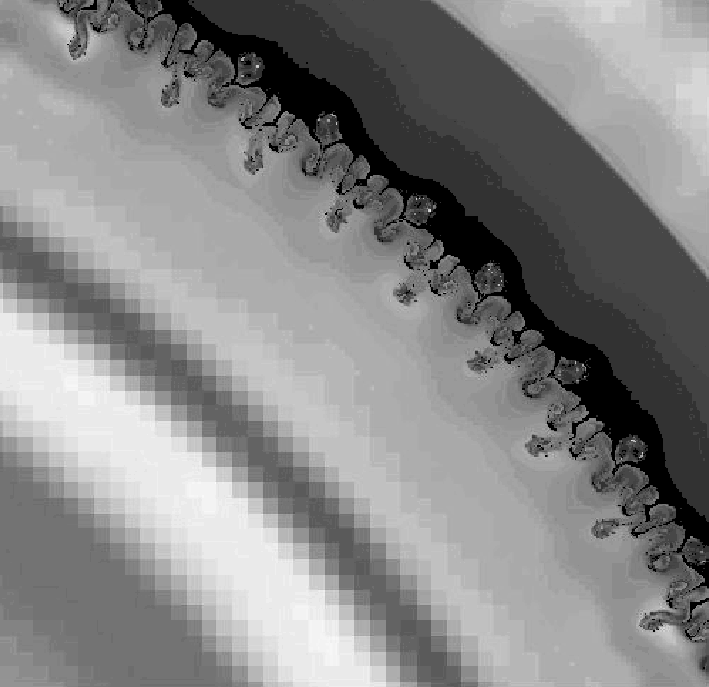 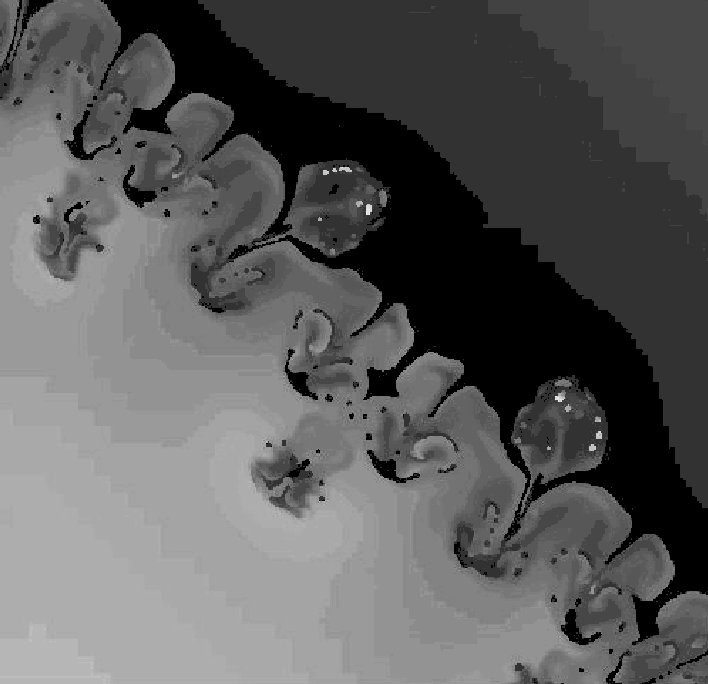 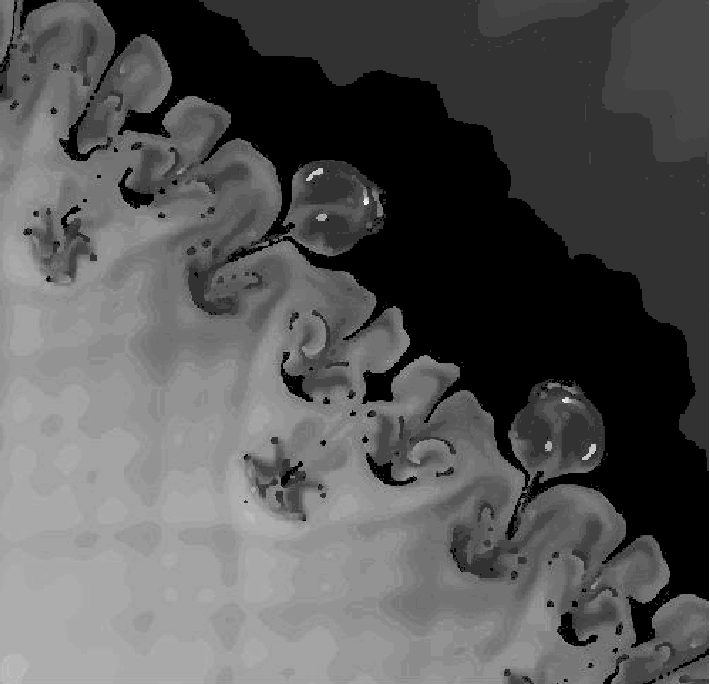 20 732 CPU hours
256 processors 
81 h
140 CPU hours
1 processor 
140 h
Auteurs : H. Jourdren - Ph. Ballereau - D. Dureau (DIF)
CEA/DAM
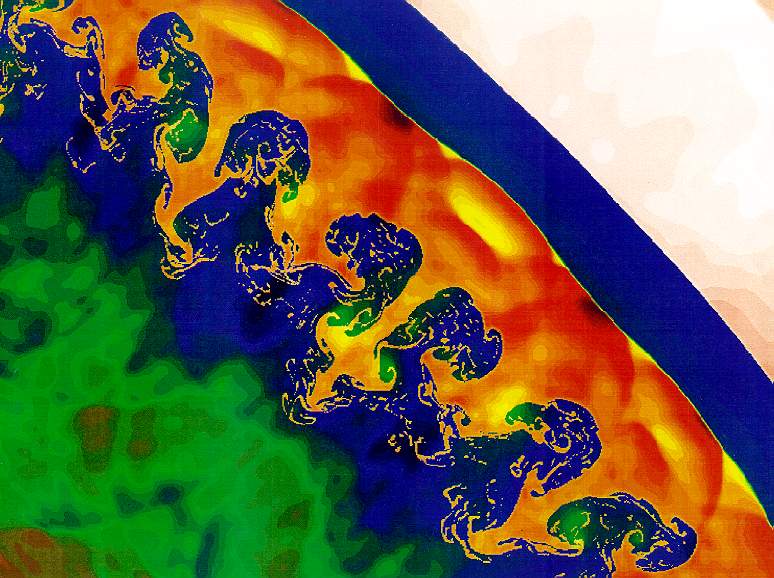 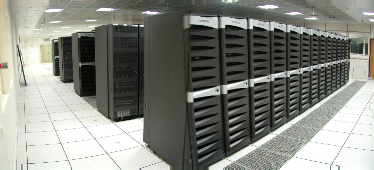 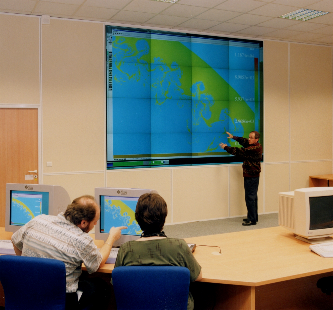 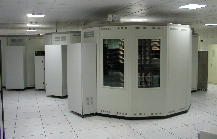 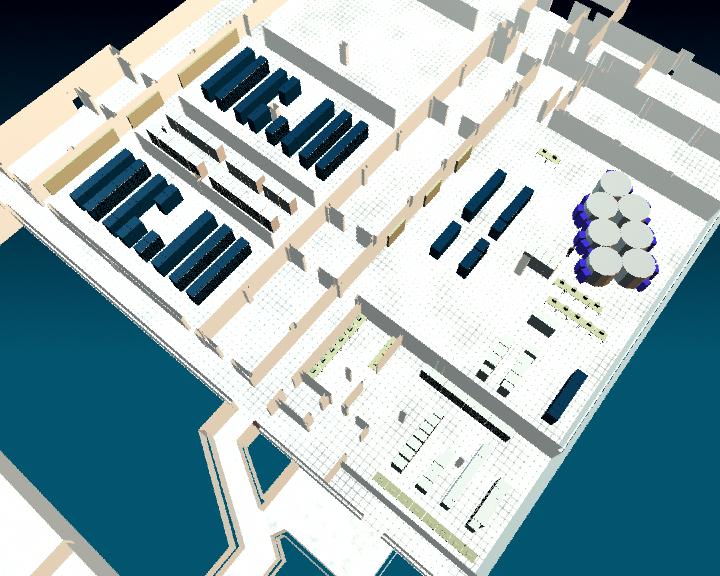 Major technical issues
Global File System
Reliability
Performances
Hardware reliability
Adapt simulation codes and environnement tools to :
Unreliable environment
Cluster Architecture
System administration
Network security
CEA/DAM
Global File System (1)
Reliability : 

Intermediate system (Sierra 2.0)
Since April 2002 a lot of file corruptions (at that time parallel load had greatly increased on the machine, 1+TB/day)
The major bug was fixed  September 2002, others remain we are waiting for other bug fixes
Very long time to get a fix
Problem difficult to reproduce + Galway/Bristol

Same bugs exist on the final system (Sierra 2.5)
Apparently corrected with Sierra 2.5 
But re appearing (at a low level) with the very heavy load of the machine during the last weeks
CEA/DAM
Global File System (2)
Performances

For large IO, we are almost at contractual level (6.5 GB/s vs 7.5 GB/s). 
HP can solve the problem by adding more hardware or by having Ios use both rails

For small IO, performances are VERY far from contractual level (0,07 GB/s vs 1.5 GB/s !)
It is probably necessary to work a lot on PFS to solve this problem
CEA/DAM
Hardware Reliability
Interposer Change on EV68 (Final system)
Major problem with EV68 processorts starting end of 2001
Up to 30 CPUs failure per day
Interposer change : April 4 to April 9 
(2560 processors + spare)
Now : less than 2 CPU per week

DIMM failures

HSV110 failures

Still some SOPF :
Administration network
Quadrics Rails
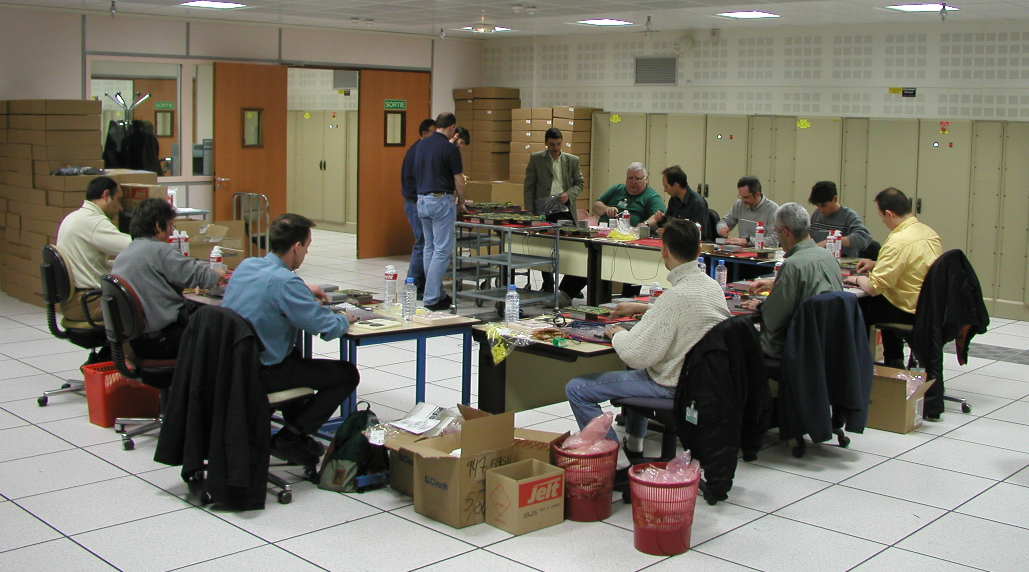 CEA/DAM
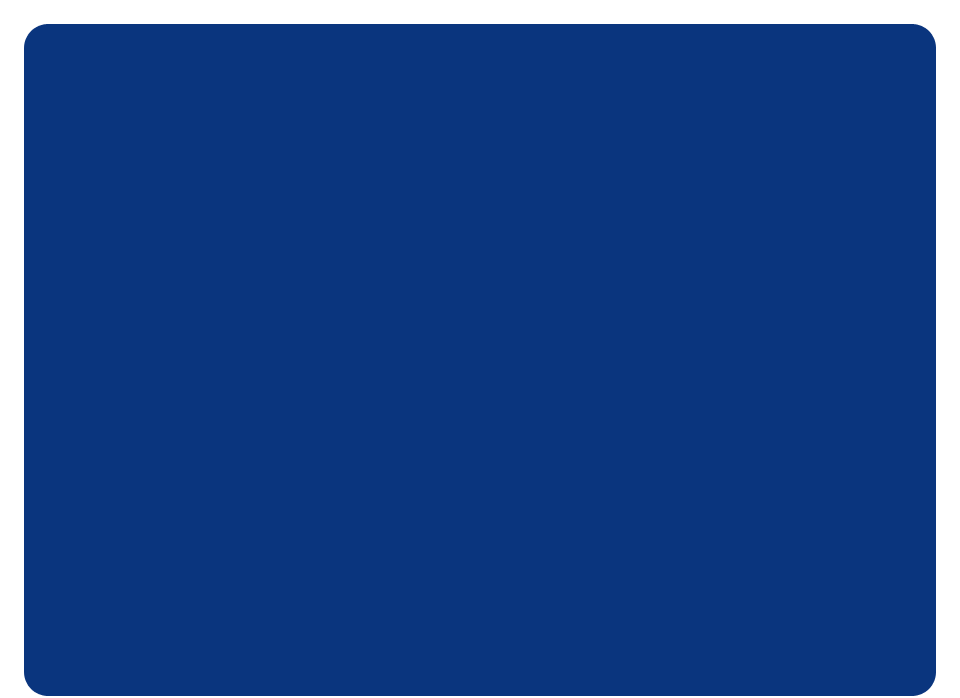 Predicted Weekly Failure Rate 
for this System Configuration
1.25 Modules/Week
Rev F Upgrade
Completed 4/11
Weekly CPU Average Failure Rate
(For first 7 weeks = 4.4 Modules/Week)
(Total of 31 CPU Modules)
CEA/DAM
Adapt tools to new environment
Make CEA/DAM software as "bullet proof" as possible
Check all IO operations
If problem, wait and retry
Use the "commit" paradigm as much as possible
Log all messages on central logs (don't rely on users for reporting the problems)
If everything goes wrong : try to inform the user as efficiently as possible of the damages
CEA/DAM
System Administration
Boot, shutdown, system update (patches), …		
Too long

Global commands, system update
Unreliable

Need tools to check software level on all nodes
Even maintain global date

Need tools to monitor the load of the system
CEA/DAM
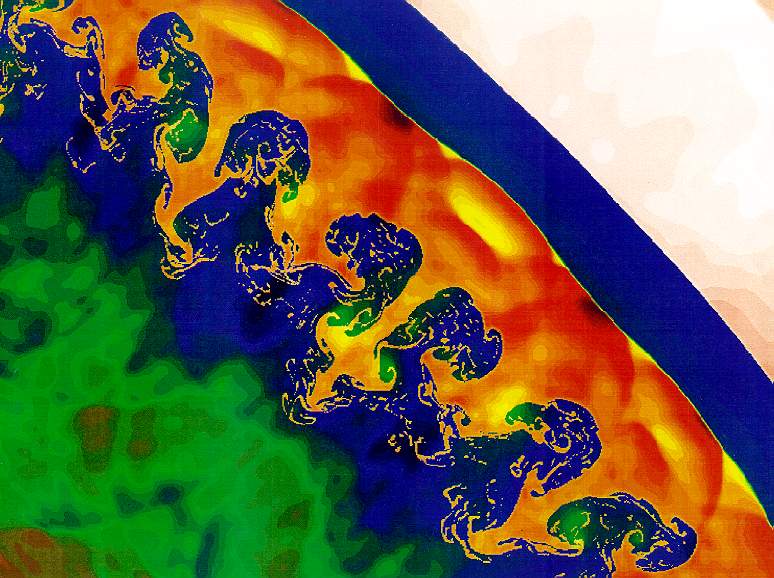 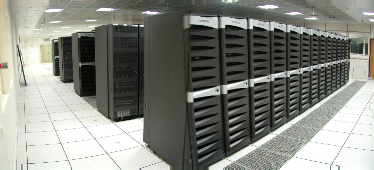 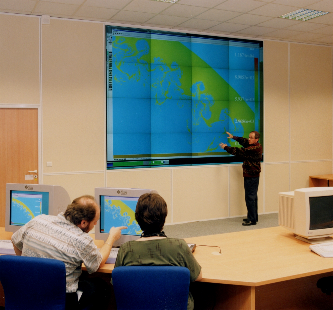 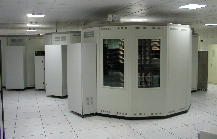 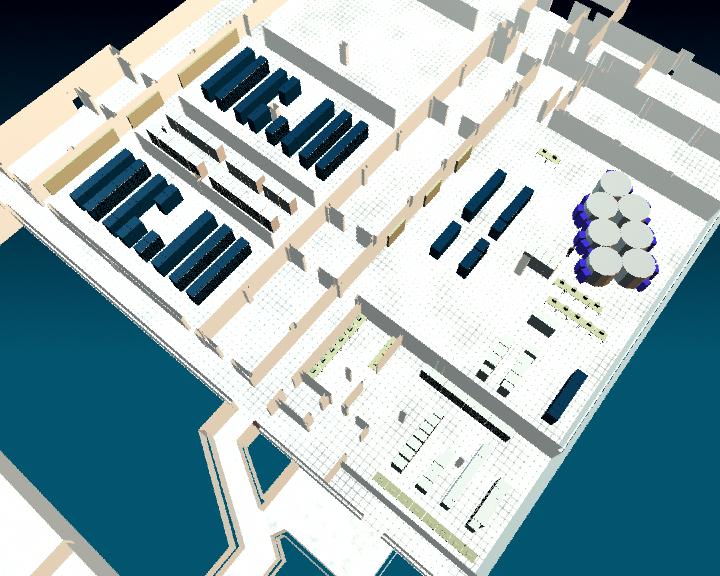 CONCLUSION
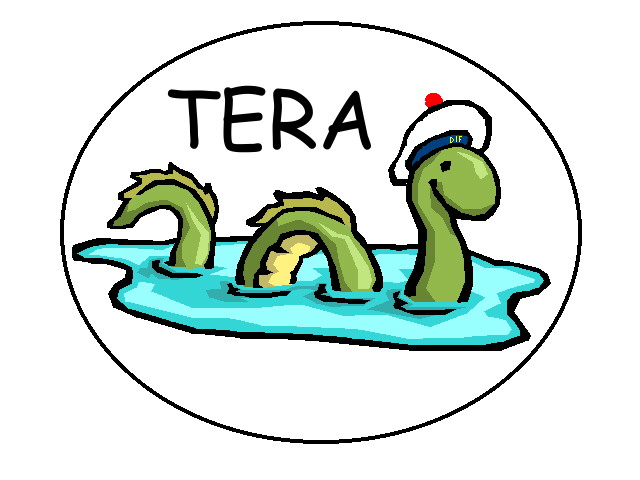 A real success, but ...
Necessity to adapt simulation codes and environnement software to Cluster Architecture (make it bullet proof !)

IO and Global File System
Reliability
Performances (scalability)

System administration
CEA/DAM